Produced by
Healthy London Partnership
and NHSE/I
in partnership
with
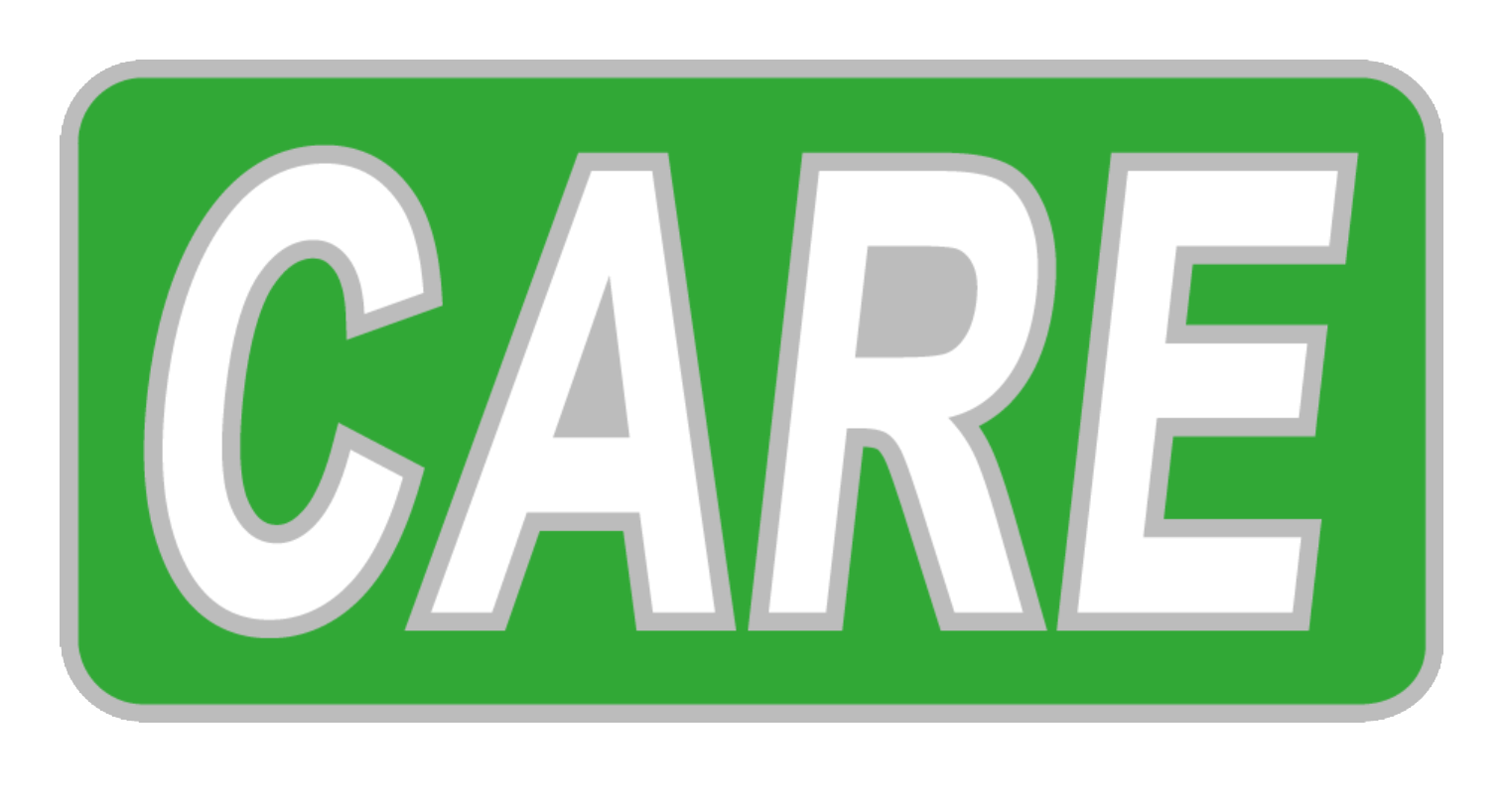 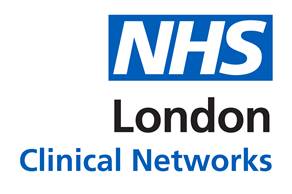 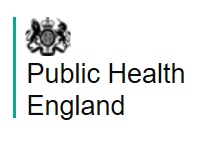 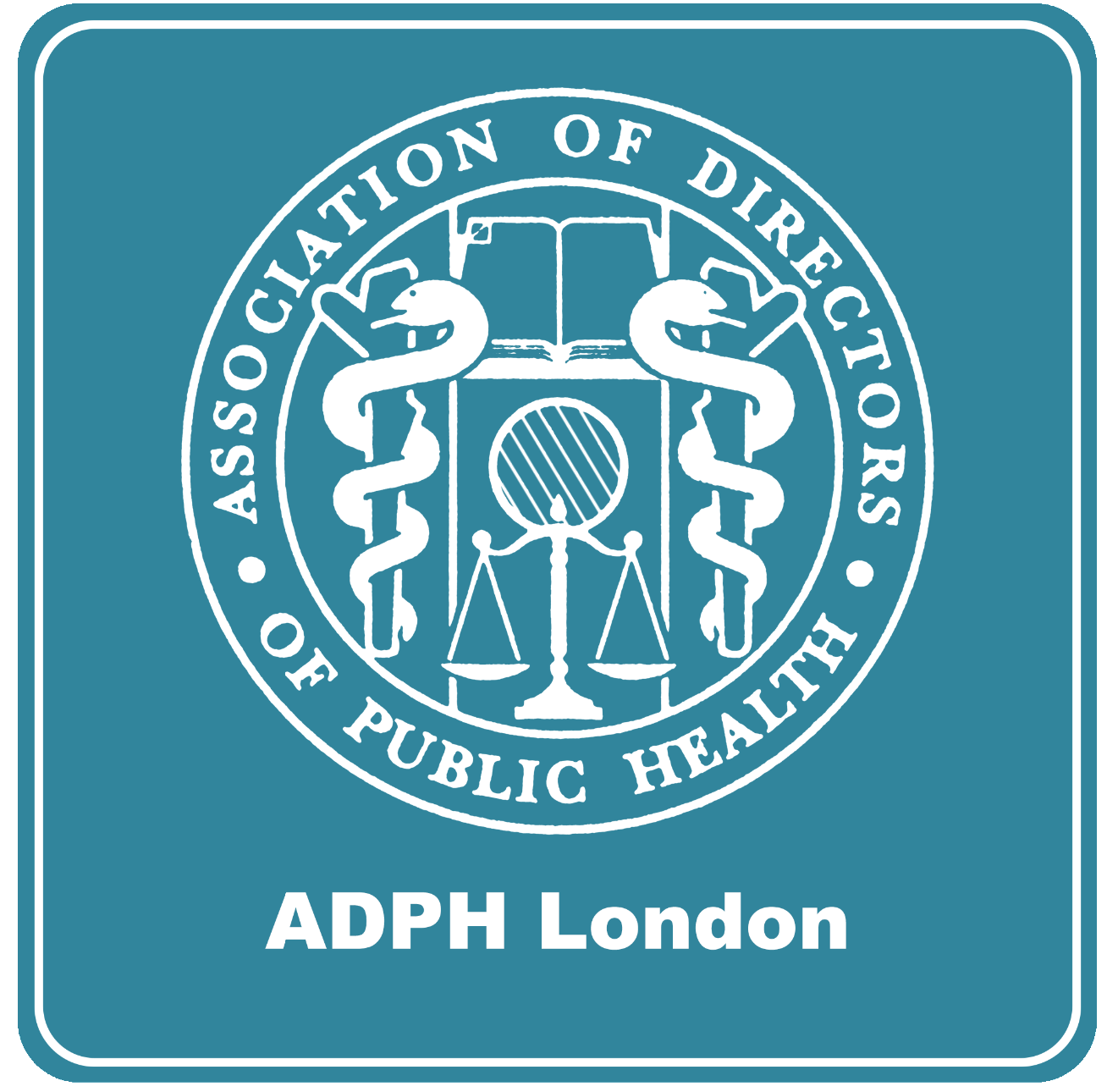 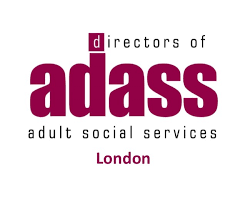 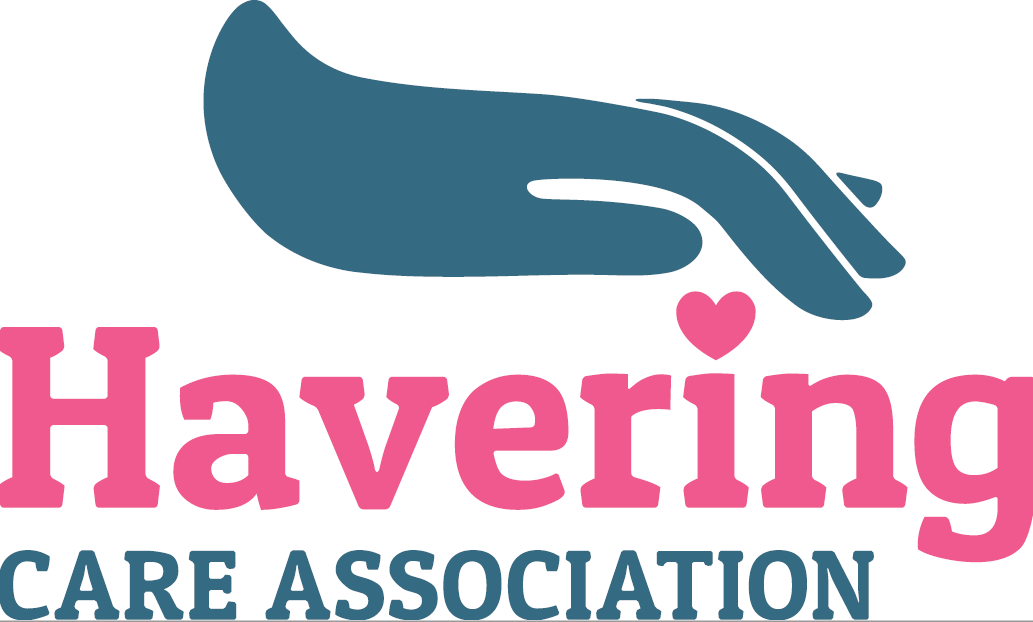 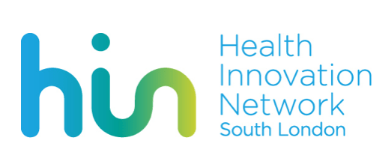 London Care Home Resource Pack
Proposed publication date: 15 September 2020
Version 3.2
Review Date: 15 October 2020
If you are reading this guidance after 15 October, please check to see if there is an updated version.

This London guide is designed to complement and not replace local guidance and professional judgement. It will be updated to align with other national and regional guidance once published.
You can provide feedback on this pack here or contact: england.ehchprogramme@nhs.net
Version 3.1 20200828
This resource pack has been developed to provide clear guidance for London Care Homes aligned with NHS 111 Star lines and London COVID-19 Resource Pack for Primary Care ensuring that national guidance and good practice can be embedded locally by care providers.
Ensure escalation routes are clearly identified for care providers. 
If you have any suggestions for future topics please do let us know -  england.ehchprogramme@nhs.net
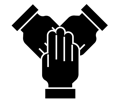 Topics covered in this resource pack:
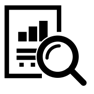 An updated resource pack will be shared with you every two weeks.
Version 3.1 20200828
[Speaker Notes: Contents on separate slide]
Summary: Suspected Coronavirus Care Pathway - Residential and Nursing Care Residents
Suspected Cases
Isolate and Monitor
Resident to be isolated for 14 days in a single bedroom. Use Infection Control guidance 
Care for resident using PPE (what to use and how to wear and dispose)
Due to sustained transmission PPE is to be used with all patients. Additional PPE is required for Aerosol Generating Procedures as described in the table. 
Use correct handwashing technique (video)
Consider bathroom facilities. If no en-suite available.
Designate a single bathroom for this resident only 
Use commode in room
Record observations if concerned to inform health services
Consider COVID-19 infection in a resident with any of the following:
New continuous cough, different to usual
High temperature (≥37.8°C), shivery, achy, hot to touch
Loss or change to sense of smell or taste
Care home residents may also commonly present with non-respiratory tract symptoms, such as new onset/worsening confusion or diarrhea and other subtle signs of deterioration.
Record observations where possible: date of first symptoms, blood pressure, Pulse respiratory rate and temperature (refer to thermometer instructions) – Remember to Maintain fluid intake
For more support, call the residents GP in the first instance
Call 111* Star 6 for urgent clinical advice, or if the GP is not available – this will put you in contact with a Clinician in NHS 111
If a resident deteriorates at any stage – Escalate to 111* Star 6 or 999
Be explicit that COVID-19 is suspected and ensure you have easy access to the residents CMC plan
Isolation for people who walk around for wellbeing (dementia, learning disabilities, autism)
Use standard operating procedures for isolating residents who walk around for wellbeing (‘wandering’). Behavioural interventions may be employed but physical restraint should not be used.
When caring for, or treating, a person who lacks the relevant mental capacity during the COVID-19 pandemic, please follow government guidance.
If you have two or more new symptomatic residents and these are the first new cases for over 28 days:

Contact the Public Health England London Coronavirus Response Cell
Phone Number: 0300 303 0450
Email: LCRC@phe.gov.uk 

LCRC will provide advice and arrange initial testing.

Regularly update: Capacity Tracker, your Local Authority and RIDDOR

Guidance: Admission and Care of Residents during COVID-19 Incident
Communication with the NHS 
Use Restore2 (a deterioration and escalation tool) if you have been trained to do so
Where appropriate please ensure that residents are offered advance care planning discussions and that their wishes are recorded on Coordinate My Care (CMC). Make sure you have easy access to the residents CMC or Ceiling of Treatment plan when you call NHS 111 *Star Line (or 999) 
Do you have NHS Mail? 
Send emails directly to your GP, Community Team and Hospital. Contact hlp.londonchnhsmailrequests@nhs.net to get an NHS.net email set up 
Please register and use Capacity Tracker to support hospital discharge planning. Continue to complete the Market Insight tool if you normally do.
How to access Personal Protective Equipment (PPE):
Order PPE through your normal supplier. If this isn’t possible arrangements have been made with seven wholesalers to provide PPE to the social care sector.
Contact your Local Authority if you are still unable to get PPE provision.
Guidance for Residential Care Providers
Resources and Support for Care Home Staff
Guidance on how to work safely in care homes
COVID-19 Care Platform
Queens Nursing Institute Facebook Page
RIDDOR reporting of COVID-19
Version 3.1 20200828
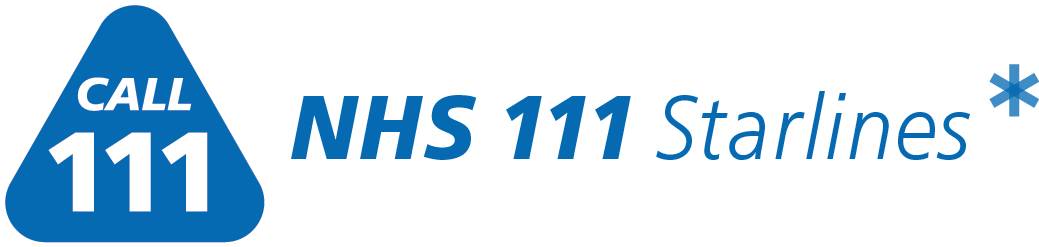 Your direct line to urgent clinical advice
The NHS 111 Starline service will provide you with fast access to a clinical team who can give you the advice and medical input you need to care for your resident instead of having to call 999 and transfer your resident to hospital. 
This service has been relaunched to ensure that you are receiving an enhanced level of support as care providers. 
It is not intended to replace your support locally but when you cannot speak to your GP or Community Support team NHS 111 can help. 
There is a national COVID-19 111 service but in London, care home staff concerned about a resident who may have COVID-19 symptoms are being asked to call NHS 111 Star*6 for faster access to urgent advice from a senior clinician if they cannot get through to the resident’s own GP.
Before calling, record observations where possible: Date of first symptoms, blood pressure, pulse respiratory rate and temperature (refer to thermometer instructions). If there is a care plan for your resident, for example a CMC or DNAR plan, please have access to it. 
NHS Diabetes Advice Line provides urgent clinical advice for people who are unwell and manage their diabetes with insulin. It is available by dialling 0345 123 2399 or 111*6, Monday to Friday from 9am – 6pm.
Presentation title
Version 3.1 20200828
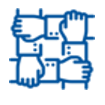 Infection prevention and control
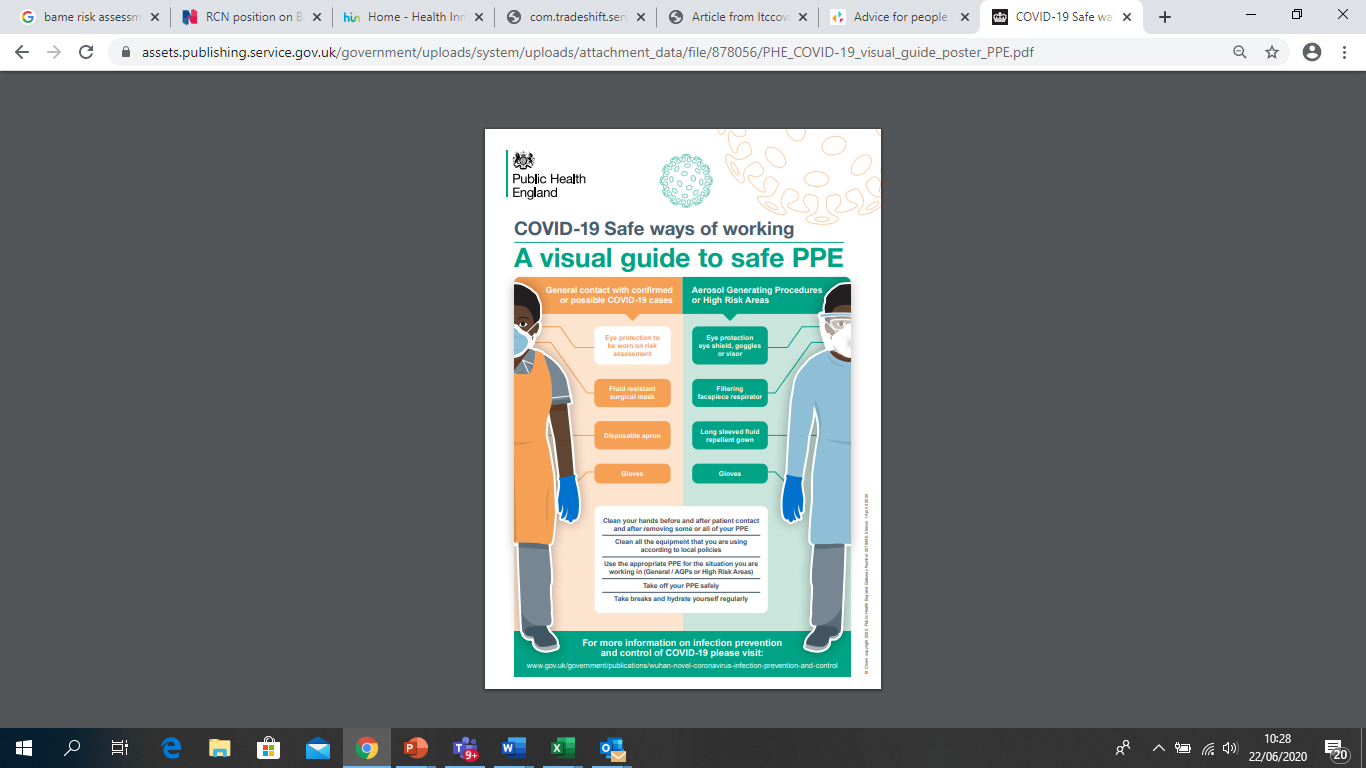 Infection prevention and control:
Follow the guidance on handwashing and social distancing 
Follow the guidance to see if you should be using PPE 
All staff should wear masks at all times until you take a break from duties (e.g. to drink, eat, for your break time if stepping outside of the care home or atend of shift when leaving the care home).
Staff should adhere to social distancing in communal areas, including break rooms. 
Masks can be used continuously, depending on different scenarios
Gloves and aprons are for single patient use only
If you take your mask off, it MUST go in the clinical waste bin
Follow clinical advice on length of isolation for your resident which will depend on clinical symptoms and test results. Use Infection Control guidance.
 
Care for resident using PPE (what to use and how to wear and dispose)
Due to sustained transmission PPE is to be used with all patients. Additional PPE is required for Aerosol Generating Procedures as described in the table. 
Use correct handwashing technique (video and guidance)
Consider bathroom facilities. If no en-suite available:
Designate a single bathroom for this resident only 
Use commode in room
Resources
Infection Control: Guidance 
COVID-19 Personal protective equipment use for non-aerosol generating procedures: Guidance
COVID-19 Personal protective equipment use for aerosol generating procedures: Guidance
COVID-19 How to work safely in care homes: Guidance
Best practice - How to hand wash: Poster
Version 3.1 20200828
PPE and escalating your supply issues
You still need to be ordering your usual PPE supplies of gloves, aprons and soap/sanitiser but we also know this has been a challenge and want to support you. 











When contacting your Local Authority:
Outline your concern including the requirement
Outline what your current stock levels are and if you have confirmed or suspected COVID cases within your home. 
If you do not get a response from your local authority, please ask them to escalate to the STP for mutual aid support
Where issues with local supply exist, this will be escalated to the regional Supply Chain Team for support.
How to access Personal Protective Equipment (PPE):
Order PPE through your normal supplier. If this isn’t possible arrangements have been made with seven wholesalers to provide PPE to the social care sector.
Contact your Local Authority if you are still unable to get PPE provision.
Guidance for Residential Care Providers
Resources  
Government PPE Plan.
PPE for Residential Care Providers: Guidance
Version 3.1 20200828
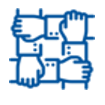 Putting on (donning) PPE for care homes
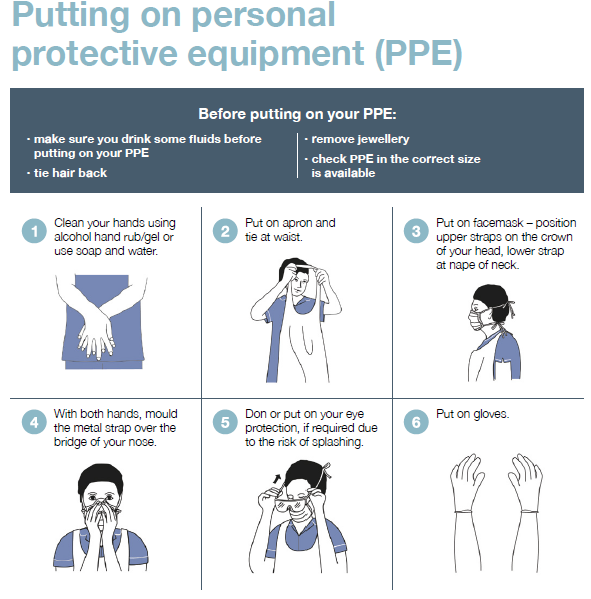 In your care home:
Different types of PPE are worn depending on the type of work people do and the setting in which they work. Click on this link to see the video on how to put on PPE and take it off in your care home. You can also use the poster on the right which can be downloaded at https://www.gov.uk/government/publications/covid-19-how-to-work-safely-in-care-homes 

Why are people wearing different PPE?
You may see other people wearing different types of PPE, for example, paramedics, district nurses and GPs. This is because some roles will have contact with more people in different procedures and settings, who are possibly infected. In addition, there are a number of styles of PPE made by different manufacturers. You will see, for example, not all face masks will look the same.
Resources

PPE in all settings: Guide 
How to work safely in care homes: Guide and Video
Personal Protective Equipment from Public Health England and the NHS: Video
Version 3.1 20200828
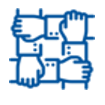 Taking off (doffing) PPE for care homes
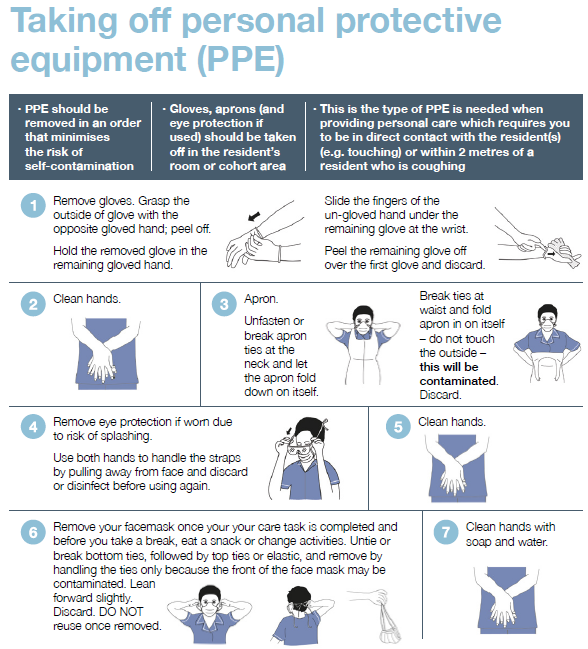 In your care home:
Different types of PPE are worn depending on the type of work people do and the setting in which they work. Click on this link to see the video on how to put on PPE and take it off in your care home. You can also use the poster on the right which can be downloaded at https://www.gov.uk/government/publications/covid-19-how-to-work-safely-in-care-homes 

Why are people wearing different PPE?
You may see other people wearing different types of PPE, for example, paramedics, district nurses and GPs. This is because some roles will have contact with more people in different procedures and settings, who are possibly infected. In addition, there are a number of styles of PPE made by different manufacturers. You will see, for example, not all face masks will look the same.
Resources

PPE in all settings: Guide 
How to work safely in care homes: Guide and Video
Personal Protective Equipment from Public Health England and the NHS: Video
Version 3.1 20200828
Face coverings for residents
Think
Will the resident tolerate wearing a face covering?
Is the visit to the setting necessary, for health appointments can a virtual appointment take place?

Ask 
Does the individual need to travel on public transport or can alternative forms of transport be considered?
Does the face covering meet the PHE recommended minimum of two or three layers? 

Do  
Make sure the resident can breathe ok
Wash your hands when you put it on and take off
Ensure that residents do not keep touching the face covering when wearing it
In the context of the coronavirus (COVID-19) outbreak, a face covering is something which safely covers the nose and mouth. You can buy reusable or single-use face coverings. 

In England, you must by law wear a face covering in the following settings:
Public Transport
Shops and Supermarkets as of 24 July 2020 
Hospitals or any NHS Setting either as a visitor or attending an appointment. 


Individuals can be exempt from wearing a face covering if:

You are unable to put on, wear or remove a face covering because of a physical or mental illness or impairment, or disability
Putting on, wearing or removing a face covering will cause you severe distress
You are travelling with or providing assistance to someone who relies on lip reading to communicate
To avoid harm or injury, or the risk of harm or injury, to yourself or others.
To avoid injury, or to escape a risk of harm, and you do not have a face covering with you
To eat or drink, but only if you need to
To take medication
A police officer or other official requests you remove your face covering
Resources
Guidance on Face Coverings to attend health appointments
Guidance on Face Coverings for other settings  
Easyread posters on Face Coverings
PPE- resource for care workers during covid-19
Version 3.1 20200828
What to do when you suspect someone has Covid-19 symptoms
The NHS and PHE definition for COVID-19 infection is the following:
New continuous cough, different to usual
High temperature (≥37.8°C)
Loss or change to sense of smell or taste 

Care home residents may also commonly present with other signs of being unwell such as being more confused or more sleepy, having diarrhoea, dizziness, conjunctivitis and falls. Residents may also present with changes in usual behaviours such as being restless or changes in abilities such as walking. (Testing residents and staff slide).

Record observations where possible: Date of first symptoms, blood pressure, pulse respiratory rate and temperature (refer to thermometer instructions) – remember to maintain fluid intake
For more clinical  support, call the residents GP in the first instance. Call NHS  111* Star 6 for urgent clinical advice, or if the GP is not available – this will put you in contact with a Clinician in NHS 111
If this is the first new case for over 28 days or you suspect a new outbreak  call Public Health England London Coronavirus Response Cell (LCRC) for infection control advice and access to initial testing. LCRC will provide advice and support along with local authority partners to help the care home manage an outbreak.
Phone Number: 0300 303 0450
Email: LCRC@phe.gov.uk 
Update: Capacity Tracker, your Local Authority and RIDDOR
Guidance: Admission and Care of Residents during COVID-19 Incident
For PPE information  
For NHS 111* Star 6 information
Resources 
COVID-19 Infection prevention and control (IPC): Guidance
British Geriatrics Society - Managing COVID-19 Pandemic in Care Homes: Guidance
Version 3.1 20200828
Covid-19: testing residents (1)
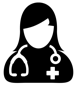 Think 
What is the reason for requesting testing?
Does the resident have capacity? See Testing residents top tips and capacity slide

Ask 
Are residents and staff unwell?
What is the latest guidance on how to access testing?

Do (as 18/08/2020)  
If one or more residents are symptomatic and it is more than 28 days since the last case, call PHE London Coronavirus Response Cell (LCRC) Tel 0300 030 0340 email lcrc@phe.gov.uk or phe.lcrc@nhs.net. LCRC will provide infection control support and send test kits for all residents and asymptomatic staff on the day. The results will be sent back to you from LCRC via email (nhs.net email or password protected) along with guidance on what to do next, depending on negative or positive results.

If there are no symptomatic residents and for ongoing outbreaks, testing can be arranged via the DHSC portal at https://request-care-home-testing.test-for-coronavirus.service.gov.uk/ , phone 0300 303 2713 or via local arrangements
Testing of residents, in combination with effective infection control measures, supports prevention and control of COVID-19 in care homes.
Report to Health Protection Team (HPT) as soon as a case is suspected. 
Testing available now. 
Once an outbreak is confirmed, the HPT will arrange testing for all residents and staff. The HPT will also arrange a follow up test after 7 days for residents and staff who tested negative on the first round of testing or who missed the initial test. If someone tests positive they will not require further testing for 6 weeks. 
All residents should be retested again 28 days after the last resident or staff had a positive test result or showed coronavirus-like symptoms. If no further cases are identified at this point, the outbreak is considered to have ended. Any further cases after this point is a new outbreak and the care home must contact the HPT. 
Currently only care homes caring for over 65s and those with dementia are eligible for retesting. All other adult care homes registered with CQC will be able to register for regular testing from 31 August. See guidance
All care homes with older people and people with dementia can register for delivery of home testing kits for all residents, whether or not they have symptoms.
Please ensure that you talk to and prepare the resident for a test, see Testing residents top tips and capacity slide

Carers and nurses who will be swabbing residents in care homes should complete the online care home swabbing competency assessment before carrying out swabbing. Register at  www.genqa.org/carehomes
Resources
Home Testing: Fact Sheet 
How can I get the test for our staff and residents/clients?
Government Testing Guidance
Top tips for swabbing people with dementia
Version 3.1 20200828
Covid-19: testing residents (2)
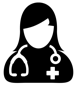 If there are no symptomatic residents and for newly symptomatic residents in an ongoing outbreaks
testing can be arranged via the DHSC portal at https://request-care-home-testing.test-for-coronavirus.service.gov.uk/
phone 0300 303 2713
or via local arrangements

Currently only care homes caring for over 65s and those with dementia are eligible for retesting via DHSC portal. All other adult care homes registered with CQC will be able to register for regular testing from 31 August. See guidance
If one or more residents are symptomatic and it is more than 28 days since the last case, call PHE London Coronavirus Response Cell (LCRC) Tel 0300 030 0340 email lcrc@phe.gov.uk  or phe.lcrc@nhs.net . 
LCRC will provide infection control support and send test kits for all residents and asymptomatic staff on the day (round 1) depending on when the last “whole home testing” was carried out.
 The results will be sent back to you from LCRC via email (nhs.net email or password protected) along with guidance on what to do next, depending on negative or positive results.
LCRC will then arrange retesting at 7 days for residents and staff who tested negative or missed testing on round 1.
All residents should be retested again 28 days after the last resident or staff had a positive test result or showed coronavirus-like symptoms. This round is arranged by the care home via DHSC or local arrangements.
 If no further cases are identified at this point, the outbreak is considered to have ended.
Resources
Home Testing: Fact Sheet 
How can I get the test for our staff and residents/clients?
Government Testing Guidance
Top tips for swabbing people with dementia
Version 3.1 20200828
Swabbing residents: top tips
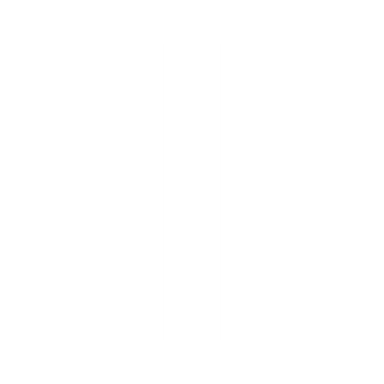 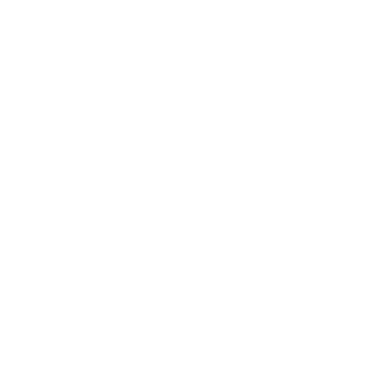 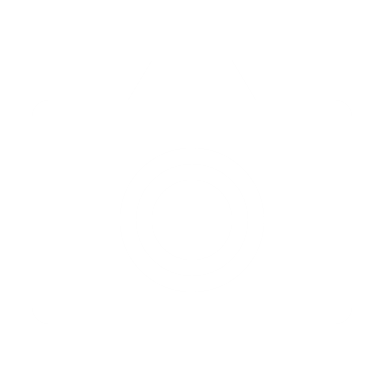 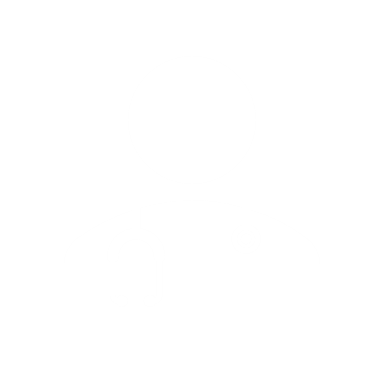 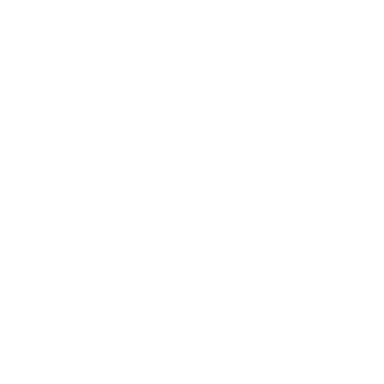 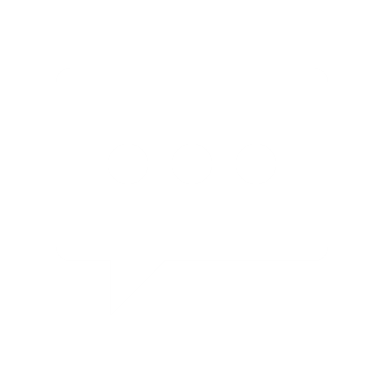 Version 3.1 20200828
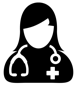 Assessing capacity for Covid-19 testing
For regular testing of all residents for COVID-19 in care home settings, see the below guidance for staff in cases where the relevant person may lack the capacity to consent to this procedure.


If there are doubts about a resident’s capacity to consent to a test for COVID 19, this decision should be approached by applying the practice and principles of the Mental Capacity Act (MCA) 2005. 


Establish whether the individual does lack capacity to make this particular decision. In doing so you must support them, and take all practicable steps, to help them make their own decision. 
Make sure the person has all relevant information, e.g. what the test is for, what the procedure involves and what the risks are of not being tested and what the benefits would be. This information should be given in an accessible way that is suited to the individual’s level of understanding. 
The capacity assessment must be evidenced and recorded in the person’s care notes.

Is there a Lasting Power Of Attorney (LPA) for health and welfare Or Court Appointed Deputy ?

If the person concerned lacks capacity to consent to the COVID-19 test then you should check whether that individual has a Lasting Power of Attorney (LPA) or deputy for health and welfare who can consent on their behalf. Where an individual does not have an LPA a Best Interest Decision approach is required.
Blanket decision making’ cannot be made on the issue of testing a group of residents This would breach the person centred nature of the Mental Capacity Act - capacity is an individual issue and what may be in the best interests of one resident may not be in the best interests of another. 

Best Interest Decision Making 

In making this best interest decision, you must consider the best interest checklist. This includes:

Trying to ascertain the person’s views as much as is possible, encouraging the person’s participation in the decision
Consult others involved, e.g. family members and carers
Identifying the relevant factors that the person themselves would taken into account if they were able to make the decision themselves. For instance the risk of harm to them should they not be tested
Use your knowledge of the resident to identify whether they would have likely to have wanted the test had they been able to make the decision for themselves
  Taking all these views and factors into account you can then make a best interest  
      decision on behalf of the individual. 
  Again, this should be evidenced and recorded in the individual’s care notes. 

Implementing a Best Interest Decision to be tested

Try to complete the test in course of daily care routines without the use of restraint.
If  the person is resisting in any way and restraint is required, then you must be satisfied that it is a necessary and a proportionate response to the likelihood and seriousness of the harm that they would suffer should they not be tested. 
If restraint and force is required to perform a COVID-19 test then questions will have to be asked if the risk of harm is actually great enough to justify this and whether testing that individual is really in their best interests given the level of distress it is causing. This can only be decided on a case by case basis and clearly documented. 

A Best Interest Decision on Testing Must Be Person Centred

(Content credited to Bath & North East Somerset Council)
Useful Resources
Testing and Capacity and COVID 19
Testing someone who lacks the relevant mental capacity without their consent
Version 3.1 20200828
Covid-19: testing staff (1)
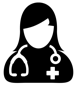 Testing of staff, in combination with effective infection control measures, supports prevention and control of Covid-19 in care homes.
If there is at least one suspected or confirmed case of COVID-19 in staff or residents
Report to Health Protection Team (HPT) as soon as a case is suspected.
Testing available now. 
Once an outbreak is confirmed, the HPT will arrange testing for all residents and staff. The HPT will also arrange a follow up test after 7 days for residents and staff who tested negative on the first round of testing or who missed the initial test. If someone tests positive they will require no further testing for 6 weeks.

Continue the regular weekly testing cycle for staff if there is a current outbreak and the steps above for a new outbreak have been completed
When you do not have a suspected or current outbreak

Apply for regular testing and follow whole home retesting cycle.
 
Weekly testing of staff, including bank and agency staff 
Test residents every 28 days. 

Staff who have been diagnosed with COVID-19 should not be included in testing (as part of regular testing or the whole home test at 28 days after the last identified case) until six weeks after: 
Their initial onset of symptoms 
Or, if asymptomatic when tested, their positive test result 

If they develop new symptoms, they should be retested immediately.

If staff develop symptoms, they must not be tested in the care home. They should self-isolate and order a test through the self referral portal
Currently only care homes caring for over 65s and those with dementia are eligible for retesting. All other adult care homes registered with CQC will be able to register for regular testing from 31 August. See guidance
Resources
Home Testing: Fact Sheet 
How can I get the test for our staff and residents/clients?
Government Testing Guidance
Top tips for swabbing people with dementia
Version 3.1 20200828
Covid-19: testing staff (2)
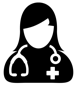 If one or more staff are symptomatic and it is more than 28 days since the last case, call PHE London Coronavirus Response Cell (LCRC) Tel 0300 030 0340 email lcrc@phe.gov.uk  or phe.lcrc@nhs.net . 
LCRC will provide infection control support and send test kits for all residents and asymptomatic staff on the day (round 1) depending on when the last “whole home testing” was carried out.
 The results will be sent back to you from LCRC via email (nhs.net email or password protected) along with guidance on what to do next, depending on negative or positive results.
LCRC will then arrange retesting of (residents and staff) who tested negative or missed testing on round 1.
All staff should be retested again 28 days after the last resident or staff had a positive test result or showed coronavirus-like symptoms. If no further cases are identified at this point, the outbreak is considered to have ended.
If there are no symptomatic residents and for newly symptomatic residents in an ongoing outbreak
testing can be arranged via the DHSC portal at https://request-care-home-testing.test-for-coronavirus.service.gov.uk/
phone 0300 303 2713
or via local arrangements
Currently only care homes caring for over 65s and those with dementia are eligible for retesting via DHSC portal. All other adult care homes registered with CQC will be able to register for regular testing from 31 August. See guidance
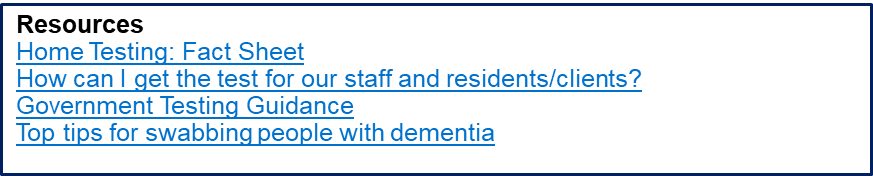 Version 3.1 20200828
PHE care home testing results: actions for care home residents and staff
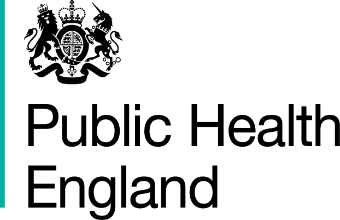 Who is the COVID-19 swab antigen PCR test result for?
Resident
Member of staff
Negative swab test
Positive swab test
Negative swab test
Positive swab test
If no symptoms, continue implementing the infection prevention and control measures, as previously advised

If self-isolating as identified as a close/proximity contact of a confirmed case must complete 14 days of self-isolation

If has/develops symptoms, continue treating as a suspected case – isolate for 14 days from onset of symptoms in a single room.  Discourage use of any communal areas. Seek medical help as required. (see PHE care home guidance)
If no symptoms, isolate in a single room for 14 days from the date of swab being taken

If has/develops symptoms, isolate for 14 days in a single room from date of symptom onset. 

Discourage use of any communal areas. Seek medical help as required. (see PHE care home guidance)
If no symptoms, self-isolate at home for 10 days from the date of swab being taken

If has/develops symptoms, self-isolate for 10 days from date of symptom onset. (No need for a negative test before returning to work after 10 days as long as symptoms have resolved)

Household members should self-isolate for 14 days from the date of swab being taken (if staff member has no symptoms). If any of them develop symptoms during this period, they should self-isolate for another 10 days from date of symptom onset.(see Stay at Home guidance)
If no symptoms, continue to work as normal

If self-isolating as identified as close/proximity contact of a confirmed case must complete 14 days of self-isolation

If has symptoms at the time of testing, return to work when you feel well, unless self-isolating as a close/proximity contact

If develops symptoms after testing, self-isolate for 10 days from onset of symptoms and re-test. (Household members should then self-isolate for 14 days (see Stay at Home guidance)
Antibody tests will start to become more widely available. The results of antibody tests should NOT be used to make decisions about your health or behaviour, either at work or at home. You should continue to take all precautions to avoid COVID-19, following Government advice. This includes the requirement to self-isolate if you are informed by the NHS contact tracing system that you are required to do so.
Version 3.1 20200828
NHS Test and Trace: what does it mean for care homes?
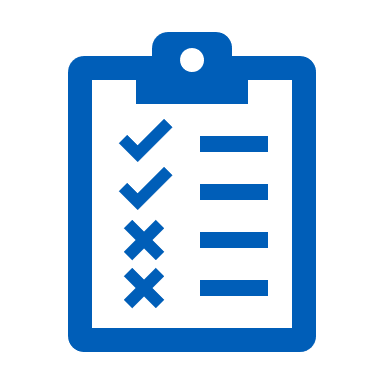 How can I make this work?

To reduce possible impact on staffing levels if staff need to self-isolate, do look at ways for staff to socially distance with colleagues at all times, even at break times.

Think about how this might work in your care home e.g, staggering breaks or taking breaks outside.

Encourage staff to keep following the PPE and hygiene measure outlined in national guidance and follow the advice of your infection control adviser
Under the new COVID-19 Test and Trace system, anyone, including care home staff and residents, who has had specific ‘close contact’ with someone who tests positive for COVID-19 will be expected to isolate themselves for 14 days, or for 10 days from developing symptoms of COVID-19
see Annex B for example scenarios in a care home setting and how it may affect your care home
It is not clear if previous infection gives someone immunity or not, therefore this will  apply to anyone (resident or staff) who is a close contact of a confirmed case, whether they have had the virus before or not.
Version 3.1 20200828
NHS Test and Trace: what do I need to do?
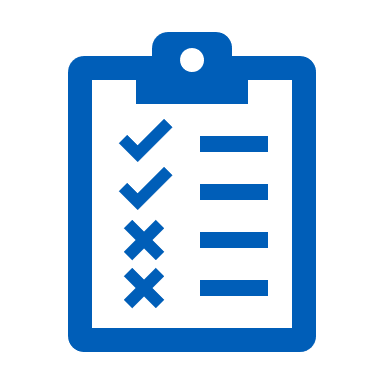 LCRC test and trace team will contact you when a person with a positive test is identified as a care home resident, staff or visitor through the NHS Test and Trace system.
If you become aware of a resident or staff member with a confirmed coronavirus test contact London Coronavirus Response Cell (LCRC) on 0300 303 0450, or LCRC@phe.gov.uk. LCRC will be able to advise on next steps for contact tracing.
Your local authority care home team will be able to provide further advice and support 
Close contacts (as per test and trace processes) are defined as (without wearing PPE or where there has been a breach in PPE): 
having face-to-face contact with someone (less than 1 metre away)
spending more than 15 minutes within 2 metres of someone
travelling in a car or other small vehicle with someone (even on a short journey) or close to them on a plane
has cleaned a personal or communal area of the home where a confirmed case has been located (note this only applies to the first time cleaning of the personal or communal area)
Version 3.1 20200828
Admissions into your care home
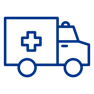 As care providers you are looking after people who are most vulnerable to COVID-19 under very challenging circumstances. You and your teams have played a vital role in accepting patients as they are discharged from hospital, providing care that best helps them recuperate away from a hospital environment. 

Below is a summary of the current national guidance:

For all admissions to your home, whether returning residents or new residents, from a hospital or from a community setting, the resident should be managed in isolation for 14 days, regardless of a positive or negative swab from hospital, and regardless of whether they are showing symptoms or not

For residents being discharged from hospital, most will be swabbed 48 hours before discharge. But where test results are still awaiting and provided all Infection Prevention and Control advice is followed, it is safe to accept a resident into your home

The Hospital Discharge Service and staff will clarify with care homes the COVID-19 status of an individual and any COVID-19 symptoms, during the process of transfer from a hospital to the care home

Discharge can still happen while awaiting results, as a negative result is not required to enable discharge

Risk Assessments should be carried out in line with current guidance and recommendations. See example risk assessments and templates
Think 
Do we need to discuss admission processes with our teams? Do they feel confident with the process and understand what they are expected to do based on your local admission process? 

Ask 
Is there anything that you need to consider in terms of your admission process? Remember that your local CCG and Local Authority teams can help if you need it. 

Do
Have early conversations with your local Hospital Discharge Services so that you understand how they will be working through this period. This will help you both to understand the expectations that will support a safe and effective discharge for your resident. 
Start using NHS mail to support communication around discharge.  If you need help with this please email hlp.londonchnhsmailrequests@nhs.net and the NHSmail team will support you will this. 
Feel confident to raise your concerns – throughout this the safety of care still remains the core priority.
Resources
Admission and Care of Residents in a Care Home during COVID-19   
Stepdown of infection control precautions and discharging COVID-19 patients: Guidance
COVID-19: Adult Social Care Action Plan
Version 3.1 20200828
Concerns about accepting a resident
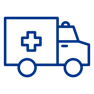 The guidance makes it clear that no care home will be forced to admit an existing or new resident to their care home if they are unable to provide the isolation for the 14 day period and safely manage any subsequent COVID-19 illness for the duration of the isolation period. This means that there may be grounds for a care home to decline admission if the home feels they are unable to manage the resident’s isolation needs. 

Below is a summary of the current national guidance:

If there is a side room with an en-suite, then this is adequate facility for isolation but there may also be staffing challenges which may influence your decision to accept
If you are unable to accommodate a resident in isolation, the national guidance indicates that the Local Authority has some responsibility to help. However, your local CCGs will also support making the necessary arrangements with a joint approach between health and social care in supporting care homes with temporary alternative placements
If alternative provision is required this would be for a period of 14 days. 

The key is that there is support when you have concerns about accepting a resident and you do still need to complete your assessment to ensure you can safely admit a resident under CQC requirements.
Think 
Do you have a way of understanding your current dependency that will help you to articulate any concerns about not being able to meet a new or returning resident’s need? This can really help to have a positive conversation that is supportive rather than purely a challenging discussion.  

Ask 
Is there anything that you need to consider in terms of your admission process? Remember that your local CCG and Local Authority teams can help if you need it. 
Ask for additional support from Primary Care team if needed

Do
Have early conversations with your local Hospital Discharge Services so that you understand how they will be working through this period and that they understand your need for an assessment under CQC requirements.  This will help you both to understand the expectations that will support a safe and effective discharge for your resident. 
Start using NHS mail and MS Teams  to support communication around discharge can help you to safely assess your resident remotely. If you need help with this please email hlp.londonchnhsmailrequests@nhs.net and the NHSmail team will support you will this. 
Feel confident to raise your concerns – throughout this the safety of care still remains the core priority.
Resources
Outbreak Information for adult social care services during the coronavirus (COVID-19) outbreak
Stepdown of infection control precautions and discharging COVID-19 patients: Guidance
COVID-19: Adult Social Care Action Plan
Version 3.1 20200828
Recognising when your resident becomes unwell
Whilst we all need to be vigilant for signs and symptoms of Covid-19 (slide), we know residents may also become unwell for other reasons, eg. developing a urinary tract infection, becoming constipated or experiencing a fall. Early identification is important to get residents the right care (taking into account any agreed end of life care plans). 
Consider using a soft signs tool to spot if a resident is at risk of or becoming unwell (e.g. Restore2, Is my resident well or Significant 7, training is required). This enables staff to compare what is usual for their residents with things like mobility, bladder and bowel habits, breathing patterns with what they are seeing in front of them. Noticing a change in residents might mean they are unwell or becoming unwell. 
If you aren’t working with a specific tool it maybe useful for staff to look for changes in:

Changes in appetite, sleep patterns, levels of confusion, bladder and bowel habits, energy levels, mobility, as well as reduction in fluid intake, dry lips, evidence of shivering, feeling very hot or cold.

Once a change is recognised staff need to escalate their concerns. Some areas may have pathways associated with specific teams or services to support them, whilst others may discuss with a senior member of staff before taking further action. If staff are able to take physiological observations from the resident (e.g. blood pressure, temperature) this may be useful. Using a structured communication tool such as SBARD (Situation, Background, Assessment, Recommendation, Decision) can help staff and the person receiving the information understand the nature and urgency of response required.
Think
How is my resident today? 

Any changes in their soft signs? 

Are they unwell or at risk of becoming unwell?

Ask
How does what I have found today compare to what is usual or normal for the resident?
What do I need to do next with this information? 

Do
Follow the relevant pathway if one is available, otherwise discuss with a more senior member of staff, call the GP or 111 *6 (see slide 4 in this pack for further information)
In an emergency call 999.
Resources
Restore 2 and Restore 2 Mini
Significant Care and Significant 7+  
Is My Resident well? tool and training videos
Health Education England videos - a wide range of short training videos including how to recognise when a resident is becoming unwell, how to measure someone’s temperature, blood pressure and more.
Short video on SBARD
Improving care for deteriorating patients
Patient safety resources for care homes
Version 3.1 20200828
Managing respiratory symptoms
Think
Does the resident look short of breath or have difficulty in breathing?
Is this worse than the day before?
Has the resident already got an advance care plan or Coordinate my Care (CMC) record for managing these symptoms?

Ask 
Does the resident need another clinical assessment?
Should observations or monitoring commence?

Do  
Try and reassure the resident and if possible, help them to adopt a more comfortable position, for example, sitting upright might help. Keep the room cool e.g. by opening a window (do not use a fan as this can spread infection)
Consider increased monitoring
If this is an unexpected change:
Call the GP in the first instance
Call NHS 111 Star*6 if concerned, or if GP is not available
In emergency call 999
Be explicit that COVID-19 is suspected
If this is an expected deterioration, and there is an advance care plan:
Follow the care plan instructions
Call GP for further advice if needed
Call community palliative care team if they are already involved and further advice is needed
A new continuous cough is one of the symptoms of COVID-19.  However, coughing can continue for some time even if the person is getting better. This does not necessarily mean the person is still infectious, especially when other symptoms have settled down.

There are simple things you can do to help relieve coughing, e.g. drinking honey & lemon in warm water, sucking cough drops/hard sweets, elevating the head when sleeping and avoiding smoking.

Worsening or new breathlessness may indicate that the person is deteriorating. However, people can also appear breathless because they are anxious, especially when they are not used to being on their own in a room, or seeing staff wearing PPE. Breathlessness itself can cause anxiety which can lead to increased breathlessness.

50% of people with mild COVID-19 take about 2 weeks to recover. People with severe COVID-19 will take longer to recover.
Resources 
The content of this section aligns to the London Primary Care and Community Respiratory Resource pack for use during COVID-19. To receive the latest version please email: england.resp-cnldn@nhs.net
Supporting someone with breathlessness: Guide
Managing breathlessness at home during the COVID-19 outbreak: Guide
Version 3.1 20200828
Supporting residents with learning disabilities
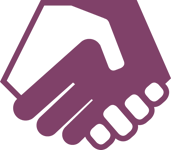 People with learning disabilities may be at greater risk of infection because of other health conditions or routines and/or behaviours. It is important that staff are aware of the risks to each person and reduce them as much as possible.
This will mean significant changes to the persons care and support which will require an update in their care plan. If the resident needs to exercise or access the community as part of their care plan, it is important to manage the risk and support them to remain as safe as possible.
You may need help or remind the resident to wash their hands: 
Use signs in bathrooms as a reminder
Demonstrate hand washing
Alcohol-based hand sanitizer can be a quick alternative if they are unable to get to a sink or wash their hands easily.
Residents that are high risk and were subject shielding, will still need to take appropriate precautions to prevent contracting the coronavirus.
To minimise the risk to people if they need access health care services you should use supportive tools as much as possible such as a hospital passport and/or coordinate my care.
If you are aware that someone is being admitted to hospital, contact your local community learning disability service (click here) or learning disability nurse within the hospital.
Think   (Consider using the STOP and Watch Tool)
Is something different? Is the person communicating less, needing more help than usual, expressing agitation or pain (moving more or less), how is their appetite
Does the person need extra help to remain safe and protected?

Ask 
How can we engage the person to ensure that they understand the change in activities.

Do 
Allow time to remind the person why routines may have changed.
Develop new care plans with the person and their family
Resources
Easy read poster explaining why staff are wearing PPE
End of Life Care:  guidance
MCA and DoLS COVID 19 guidance and summary
Tool to support monitoring for signs of deterioration STOP and WATCH
Hospital Passport
Hospital Visitors guidance
Protecting extremely vulnerable people: Government guidance
SCIE COVID-19 Care staff supporting adults with learning disabilities or autistic adults: Guide
Easy Read Keep Safe COVID Resources
Version 3.1 20200828
[Speaker Notes: No changes]
Supporting your residents with dementia
There will be a significant change in routine for people living with dementia. 
People may behave in ways that are difficult to manage such as walking with purpose (wandering). Behaviour is a form of communication, often driven by need. Someone could be hungry, in pain or constipated, they might be scared or bored. Ask someone walking if there is something that they need, try activities they like with them and if possible go for a walk with them. 
Some people ask to go home – this is often because people want to feel safe and secure. Talking about family that they are missing and looking at photographs can help.
People might find personal care frightening (it might seem like they are aggressive). Giving them time to understand, showing them the towel and cloth, encouraging them to do what they can and keeping them covered as much as possible can help.
People with dementia may need help or reminders to wash their hands. Use signs in bathrooms as a reminder and demonstrate hand washing. Alcohol-based hand sanitizer can be a quick alternative if they cannot get to a sink or wash their hands easily but remember to store this safely as per your local policy to avoid ingestion.
People may find being approached by someone wearing PPE frightening - It may be helpful to laminate your name and a picture of your role and a smiley face. 
People may find having a COVID swab frightening – see the Swabbing residents- top tips slide for practical information and information on capacity
If people with dementia become unwell they might get more confused, agitated or more sleepy (delirium). See the Supporting residents who are more confused than normal page for further information.
Think 
Is my resident unwell or frightened?
Does my resident need extra help to remain safe and protected?

Ask 
Have I done all I can to understand my resident’s needs?
What activities does my resident like to do?

Do 
Introduce yourself and explain why you are wearing PPE
Allow time to remind residents why routines may have changed
Resources
Meeting the needs of people with dementia living in care homes video
Walking with purpose guide for local adaptation
Top tips on getting a COVID swab when someone has dementia
Reducing anxiety for residents with dementia when wearing PPE
Communication cards can help to talk about COVID-19
HIN activities resources during COVID-19
Mental Capacity Act and Deprivation of Liberty Safeguards (DoLs) COVID 19 guidance and summary
British Geriatric Society short guide dementia and COVID-19
Social care dementia in care homes COVID-19 advice
Dementia in care homes and COVID-19 – Social Care Institute for Excellence
Version 3.1 20200828
Supporting residents who are more confused than normal
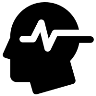 Delirium is a sudden change or worsening of mental state and behaviour. It can cause confusion, poor concentration, sleepiness, memory loss, paranoia, agitation and reduced appetite and mobility. 

There are two types of delirium: Hypoactive – where someone is more sleepy Hyperactive – where someone is more agitated

COVID-19 can cause both types of delirium – it might be the only symptom. Delirium can also be caused by infections, hospital admissions, constipation dehydration and medications.

You can help to prevent delirium by:
Stimulating the mind e.g. listening to music and doing puzzles
Physical activity, exercise and sleeping well
Ensure hearing aids and glasses are worn
Ensuring plenty of fluids and eating well
Addressing issues such as pain and constipation

If you are concerned that a resident has delirium speak with their GP or call 111*6 who can try and identify the cause. Delirium in people with learning disabilities may indicate a deterioration in their physical or mental health - contact the individuals lead contact
Reducing noise and distractions, explaining who you are and your role and providing reassurance can help.
Think 
What can I do to help prevent my resident becoming more confused than normal?
Has my resident changed – are they more confused? Has their behaviour changed?
What can I do to support my resident who is more confused then normal?

Ask 
The residents GP or call 111*6 for advice and guidance
Why is my resident more confused then usual?

Do
Explain who you are and why you are wearing PPE
Provide reassurance 
Add information on preventing new confusion to your residents care plan
Resources
Delirium prevention poster
Delirium awareness video
Delirium and dementia video
Version 3.1 20200828
Managing falls
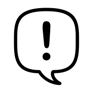 Think 
Is an emergency ambulance required for the resident who has fallen?
Ask 
Contact your GP, community team or 111*6 for clinical advice and support
Follow advice on NHS website on when to ring 999
Do
Use assessment and observation to monitor for deterioration or injury in the hours following a fall
Review medications as part of falls risk assessments
If available and safe use appropriate lifting equipment 
If it is unsafe to move someone who has had a fall keep them warm and reassure them until the ambulance arrives
Ensure you have up to date moving and handling training
Continue to implement existing falls prevention measures
Prevention is better than cure and continuing to implement falls prevention interventions such as strength and balance exercises is important. 

To help prevent falls:
Complete your local falls assessment and care plan
Keep call bell and walking aid in reach of your residents
Ensure residents’ shoes fit well and are fastened and clothing is not dragging on the floor
Optimise environment – reduce clutter, clear signage and good lighting
Ensure the resident is wearing their glasses and hearing aids
Ask for a medication review (see pharmacy slide)
Residents do not need to go to hospital if they appear uninjured, are well and are no different from their usual self. People with learning disabilities or dementia may not be able to communicate if they are in pain or injured following a fall - take this into account when deciding on whether or not to go to hospital.
Going to hospital can be distressing for some residents. Refer to their advance care plan to make sure their wishes are considered and take advice e.g. from GP or 111*6. Ring 999 when someone is seriously ill or injured and their life is at risk.

Whilst waiting for an ambulance, keep your resident as comfortable as possible. Offer a drink to avoid dehydration and painkillers such as paracetamol to ease discomfort - tell the ambulance staff what you have given the resident.
Resources – prevention
Greenfinches – Falls Prevention Resources
Simple set of exercises to stay active - video and a poster
Later life training you tube exercises including chair based exercises
Resources – falls
Falls in care homes management poster
I STUMBLE falls assessment tool which is available as an app
What to do if you have a fall
Resources – falls videos
Assisting someone who is uninjured up from the floor: Link
Using slide sheets in a confined space: Link 
Using a hoist to move from floor to bed: Link 
HSE - Moving and handling in health and social care
Version 3.1 20200828
Preventing pressure ulcers
Pressure ulcers also known as “bed sores” are a key indicator of the quality and experience of patient care.     
They can be extremely painful and can range from slight discolouration on the skin which disappears when pressure is relieved to deep painful wounds which can become infected and cause people to become extremely unwell.   
They  most commonly occur over bony prominences e.g. sacrum, heels and hips where there is pressure for a period of time or friction/ shear or where devices such as a catheter are trapped/ pressed against the skin on a number of parts of the body.
They are largely preventable with a few simple strategies which should be in place for all residents/ patients. 
Involve patients/ residents and their carers in the prevention of pressure ulcers by providing information about what to do such as changing position regularly.   But healthcare professionals remain responsible for the provision of care.   
There are simple steps which should be followed to help prevent pressure ulcers for all residents/ patients. 

Think:  about aSSKINg the right questions about preventing pressure ulcers    
assess risk: Use a validated risk assessment tool within 6 hours of admission to the home and ensure that it is reviewed regularly to understand the level of risk that the patients/ resident may have e.g. Waterlow, and Purpose T. This will help to determine what actions need to be taken. 
Skin inspection and care: Regularly look at areas where pressure ulcers can occur, the frequency dependent on the level of risk. Early Inspection means early detection, tell your residents/patients and carers what to look for. Ask them to tell you if they have any areas that are painful. Ensure that the skin is clean and dry.      
Surface selection and use: Make sure your patients/ residents have the right support in terms of equipment they are using.   Select the right equipment based on the risk assessment , what will the patients/ resident need ? Remember to consider pressure relief in a chair as well as the bed. This will help relieve pressure. 
Keep moving: Keep your patients/ residents moving through changing position e.g. getting up and out of bed, going for a short walk, exercise.  
Incontinence and increased moisture: Patients/ residents need to be clean and dry, make sure they are supported to access the toilet at a time which meet their needs. Use creams if skin gets dry. If they are regularly incontinent use barrier creams or wipes which clean to protect the skin.  
Nutrition and hydration: Help patients/ residents have the right diet and plenty of fluids. Encourage them to drink each hour and give them food/ snacks which they can reach and give themselves. If they need assistance provide this as required.  
give information: Provide residents/ patients with information about how to prevent pressure ulcer damage
Ask   
Your patients/ residents if they feel sore anywhere , if they have moved what would they like to do in terms of how they are positioned.  

Is there any other equipment which I should be providing or checking?

When did they last eat and drink do they need help to eat and drink? What would they like to eat?

If devices are properly secured and not trapped underneath the body  

Do  
Ensure a risk assessment has been carried out and is up to date

Explain why changing position is important , check that information given is clear. 

Access training to help your understanding if you are not sure 

Have a Pressure Ulcer Policy that all staff can access  

Know how to obtain and use equipment to help prevent pressure ulcers
Resources
https://nhs.stopthepressure.co.uk/
http://www.reacttoredskin.co.uk/ 
Pressure ulcer prevention 	
NICE-helping to prevent pressure ulcers  			                  	                  Think #Stopthepressure
			#aSSKINg
Version 3.1 20200828
Managing lower limb wounds
Leg and foot ulcers (wounds that fail to heal within a few weeks) and cellulitis is  common in older, less mobile people with poor blood circulation, diabetes, chronic oedema or other chronic long term conditions that may cause skin healing problems. 
Most leg and foot ulcers are due to poor circulation and can be healed if people receive an accurate diagnosis and appropriate treatment. Treating the underlying cause of non-healing will help prevent a wound on the lower leg or foot becoming an ulcer.

To help prevent lower limb wounds and cellulitis:
Avoid injuries
Regularly apply moisturiser to maintain the skin’s elasticity
Regularly check the skin on legs and feet to spot early signs of damage.
Prevent/ manage lower limb oedema with elevation/ compression therapy. 
If elevating, raise the legs to at least level with the heart and avoid pressure on the heels.

To help prevent lower limb wounds becoming an ulcer:
For leg wounds, request an assessment from a clinician with expertise in leg and foot ulcer management.  The assessment should be completed within 14 days.
For foot wounds, refer the person within 1 working day to the multidisciplinary foot care service or foot protection service.

Treatment for wounds on the leg will normally include:
A dressing which will need changing a least weekly, but sometimes more often if the wound is leaking a lot of fluid (exudate).
When there is an adequate blood supply, support or compression bandaging or hosiery to improve blood return.  This bandaging/ hosiery is a very important part of care.

Treatment for cellulitis will normally include:
Antibiotic therapy

Treatment for wounds on the foot will normally include:
Regular dressing changes depending on the levels of exudate, offloading (removing pressure from the foot), and maybe debridement  which should only be undertaken by a clinician with appropriate skills (e.g. podiatrist) 
Management of any underlying conditions e.g. diabetes.
Think
Does this person need more care to protect their skin from injury or breakdown?
Do we have an up to date leg and foot ulcer policy?
What are our local services to refer to for leg and foot assessments?

Ask
Has this person with a lower limb wound been referred for a leg or foot assessment?
Has this person got lower limb oedema,  and if so, would they benefit from compression therapy? 
Has this person received a leg or foot assessment within 2 weeks of their wound occurring?
Is this person receiving the care that has been recommended?

Do
Contact your local service responsible for undertaking leg or foot ulcer assessments. 
Assessment should include a vascular assessment (usually using a Doppler)
Foot wounds should also be assessed for neuropathy/ sensation.
Make sure that the recommended care is carried out.  If this is difficult, ask for help and advice.
Resources
NHS England and Improvement: The Framework for Enhanced
Health in Care Homes 
National Wound Care Strategy Programme:  COVID-19 resources
Legs Matter: Resources for health care professionals, carers and patients
Accelerate CIC:  Coronavirus (COVID-19 )resources
Version 3.1 20200828
Working with primary care and community services
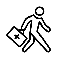 Think 
Do we need to discuss new ways of working with our GPs and community services staff?
How do we support remote consultations and video links? E.g. access to laptops, tablets, internet access, means for video meetings etc.
How can we communicate in the most effective way to support our residents?
What help do we need to keep our residents safe?

Ask 
Which new ways of working with GPs and community services staff will be the most effective?
Are we prepared for weekly “Check ins” with our Primary care team (see slide 19)?
Which service should I contact to support my residents and care home staff?
Can we work together to support proactive planning and Advance Care Plans for residents?

Do
Start using NHS mail - if you need help with this please email 
Ask for help when you need it
Learn to communicate effectively using tools such as SBAR or other locally approved tools
Be clear about what support you can expect from your primary care and community services
It is important we work more closely than ever with our colleagues who provide care in the community, as well as GPs. Here are some checkpoints you should consider when working with primary care and the wider multi-disciplinary team:

Are all residents registered with a GP?
Are contact details (including bypass numbers) correct for GP, District nurse, pharmacist, hospice and other local services?
Are all care plans complete and updated regularly with primary care team input?
Are Advance Care Plans in place for all residents and shared on CMC? If not, can we help our primary care teams  achieve this?
Have we identified any residents who are especially ‘at risk’ from COVID-19 and implemented plans to ‘shield’ them?
Are we ready and able to communicate with our primary care team by video link?
Keep a record of non urgent concerns and queries to discuss with your primary care team when convenient
Resources 
Primary Care and community health support to care homes: letter
Version 3.1 20200828
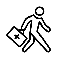 Support from primary care and community services
Virtual Check-ins:
Starting in May 2020 weekly virtual “check-ins” will be carried out by GPs or other members of the primary care team for residents identified as a clinical priority, in CQC registered homes
The healthcare team (multi-disciplinary team/MDT) supporting your care home will work on a process to support development of personalised and individually agreed care plans including treatment escalation plans for residents reflecting their needs and wishes 
Your home should have direct support from primary care. For example, support could be from GPs, wider MDT, pharmacists, community nurses, geriatricians, community palliative care teams and a variety of other health care professionals, which may vary according to local provision
Primary care pharmacists may be able to provide advice and support regarding medication for residents. This may include  administration, provision and storage of medication, as well as medicine use reviews for residents
Technical support will be needed to enable homes and the wider MDT to help deliver care, including Microsoft Teams, video conferencing etc (See next slide)
Access to equipment will be helpful in some care home settings, for example, via remote monitoring using pulse oximetry to test oxygen levels, as well as other equipment.  

Shielding in care home settings:
The guidance on shielding is absolutely valid to those who are clinically extremely vulnerable and living in long term care facilities, including care home facilities for the elderly and those with special needs. See this link which details all the actions to be followed.
Version 3.1 20200828
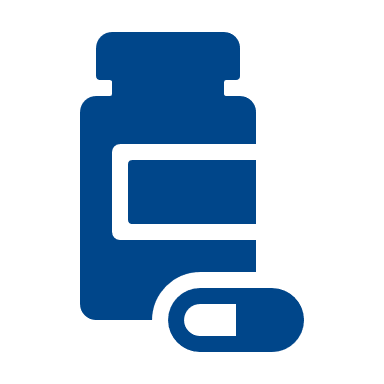 Pharmacy and medicines
Think
Which patients require an urgent medicines review as a priority? They could include:
Residents recently discharged from hospital 
New residents
Residents with COVID-19 symptoms 
Residents with acute illness that may need changes to medicines (e.g. due to renal impairment) 
Residents at end of life 
Residents in high-risk clinical groups (e.g. renal dysfunction, high risk medicines including insulin, anticoagulants and lithium, and falls risk). 
Other residents that may need a medicines review:
Residents with a long-term respiratory condition
Residents with a learning disability, autism or dementia presenting with early indicators of deterioration such as mood or behaviour changes 
Residents deemed to be at an increased risk of adverse medicine-related effects e.g. those on multiple medicines
Ask 
Does the resident need a review from a pharmacy professional?
Is this a medicines supply issue?
What is the advice from my local pharmacy team and how do I contact them?
Could your medication ordering be set up electronically (if it isn’t already)? For example, could proxy ordering be set up? Your local GP practice will be able to help with this.
Do  
Check and familiarise yourself with your local pharmacy team. Different members of the team will be providing different aspects of the service, working collectively as part of local MDTs.
Check that you have contact details at hand for the local care homes lead pharmacist.
Contact your usual community pharmacy for supply issues and urgent medicines requests.
General practice, care homes and CCG pharmacists and pharmacy technicians, supported by specialist community health services pharmacists, hospital pharmacists, and community pharmacy, are all working together in multidisciplinary primary and community care teams to support care homes across London. 


In general, pharmacy professionals across the system within the borough will be working together to support care homes with:


Medicines reviews for new residents or those recently discharged from hospital 
Structured medication reviews, via video or telephone  consultation
Support for care homes with medication-related queries
Facilitating medication supply to care homes, including end of life medication
Participation in MDTs, as appropriate, to support medicines optimisation
Useful Resources
https://bnf.nice.org.uk/ (British National Formulary)
https://www.cqc.org.uk/guidance-providers/adult-social-care/controlled-drugs-stock-care-homes (Controlled Drugs in care homes)
https://www.sps.nhs.uk/articles/pharmacy-and-medicines-support-to-care-homes-urgent-system-wide-delivery-model/ (overview of  pharmacy model)
How to stop over-medication: Tips for working with people with learning disabilities, autism or both
Version 3.1 20200828
Using technology to work with health and care professionals
Think 
Do I have at least 10mb broadband speed in place for remote consultations? If you need support with increasing the WiFi speed, please email England.CareHomesDigital@nhs.net 
Do I have the technology in place to take observations and share them with a healthcare professional?
Do I have a way of sharing resident information with health and social care securely? NHSmail can provide you with a secure way of securely sharing information with the system.
Do I know how to make a remote consultation using the technology I have? E.g. Teams.

Ask 
What do I need to do to enable remote consultations?
How do I access NHSmail?
Can my Local Authority or CCG support me?
How will you resource the use of technology?

Do
Access the helpful training resources and webinars produced by Digital Social Care Link 
Sign up for NHS mail hlp.londonchnhsmailrequests@nhs.net
Download MS teams 
Ask your Local Authority/CCG/AHSN for support adopting new technology
COVID-19 is changing how we access services, this is particularly relevant to care homes as many healthcare professionals can no longer visit your homes.

Through utilising digital tools you can ensure you can continue to access advice, support and treatment for your residents from a range of health and care professionals. Digital tools can help ensure information on residents is sent and received securely and help facilitate remote monitoring which can support clinical decision about your residents.

​To effectively utilise these tools you will need to think about the current technology you have in your organisation: 

What you will need:
Minimum 10mb broadband speed and adequate coverage across your home - click here to test your broadband speed.
An email address, preferably NHS mail. Signing up to NHS mail is easy and allows you to share confidential information securely 
A device which can be taken to the resident or a confidential space.

Helpful tips:
Liaise with your GP/HCP to find out how they are delivering remote consultations (AccurX, MS teams, Attend Anywhere)
Once you have NHS mail you can access MS Teams. Click here to learn more.
Digital social care have launched a technology helpline to support you.
Resources
Link to Digital Social Care 
Digital Social Care telephone Helpline
Version 3.1 20200828
Supporting residents’ health and wellbeing
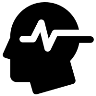 Think 
How it can feel when you have nothing to do all day or no one to talk to?
How can I engage my resident in activities they like and enjoy?
How can I enable and support residents to make video calls?
Have you considered the spiritual needs of residents?
Ask 
“What do you enjoy?” “what do you like to do?”
Family members about their loved ones preferences
Check the care plan to learn more about your residents family and social history
Can the Local Authority and CCG support us?
Do
Refer to existing material such as the HIN’s activity guide
Use the NHS live well resources 
Make activities fun and engaging
Your role is important in helping people in your care to enjoy their daily life and take a full part in it as much as they can and is possible. When choosing activities it is important to take in to account, the likes and preferences of your residents. 

The Health Innovation Network (HIN) has produced an activities guide which collates a number of activities which are free to use and dementia friendly: activities on tablets, access to online newspapers and magazines, physical activity, film, music and TV and livestreams. The guide can be found here

Some of your residents may have lost friends that they lived with, care staff or family. At a Loss recommends speaking to the bereaved or offering help, listening (ask, don’t give solutions), showering them with good things, ensuring others do too, and keeping it up. 

Cruse also recommends ways to support someone who is grieving. Be honest. Acknowledge the news by sharing your condolences, saying how sorry you are that their friend or relative has died. Share your thoughts about the person who died (if appropriate), tell your friend or relative how much the person will be missed and that you are thinking of them. Remind them that you are there for them, as much as you can be.
Resources
Physical activity for adults and older adults poster
Faith Action – advice and resources
Managing activities for older adults during COVID-19 (HIN) link
NHS Live Well link
Relatives & Residents Association helpline
At a Loss tips to help someone bereaved at this time here
Cruse – what to say when someone is grieving here.
Death & Grieving in Care Homes during COVID-19: Guidance
Activity ideas for people with learning disabilities
Version 3.1 20200828
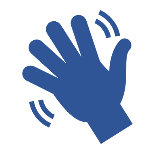 Supporting residents to exercise and get moving
Exercise and physical activity help residents to keep moving and prevent falls. It can also improve mood and wellbeing, prevent constipation, pressure sores, reduce weight gain and improve sleep. 

Some people don’t like exercise. Activities such as gardening and walking are also great activities for those who don’t enjoy exercise. Maintaining a routine is key

Simple things can help residents move more such as
Walking to the dining room for meals and laying the table
Sorting laundry
Going outside to feed the birds

If someone is isolating in their room it is really important to encourage physical activity. This can be as simple as practicing standing up and sitting down again or chair based exercises.

Residents who have had coronavirus or other illness may take some time to build up the amount of activity they can do. Healthcare professionals such as physiotherapists and occupational therapists can help – ask at your ‘weekly check in’

People with learning disabilities are at increased risk of being overweight or obese compared to the general population. A balanced diet and keeping active can help reduce obesity levels.

Slight soreness in muscles the day after exercise is common. If you are concerned your resident doesn’t look well or is in pain during physical activities – stop and get advice from your resident’s physiotherapist or GP.
Think 
Some physical activity is always better then none
How can we help our residents to sit less and move more
What group activities can we do whilst maintaining social distancing, for example group chair exercises

Ask 
Your residents what physical activities they enjoy or used to enjoy
If you have an activities coordinator ask for their advice

Do
Include exercise/ physical activity in your residents care plan
Check you resident is wearing supportive, well fitting shoes for exercise
If using a support for standing exercises use a sturdy chair or wall rail
Discuss with your residents GP if you have any concerns
Resources
Simple set of exercises to stay active from the Chartered Society of Physiotherapists  - video and a poster
Later life training you tube exercises including chair based exercises
Exercise videos from Age UK
Royal College of Occupational Therapists living well in care homes
Version 3.1 20200828
[Speaker Notes: Updated resources]
Talking to relatives
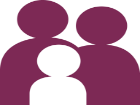 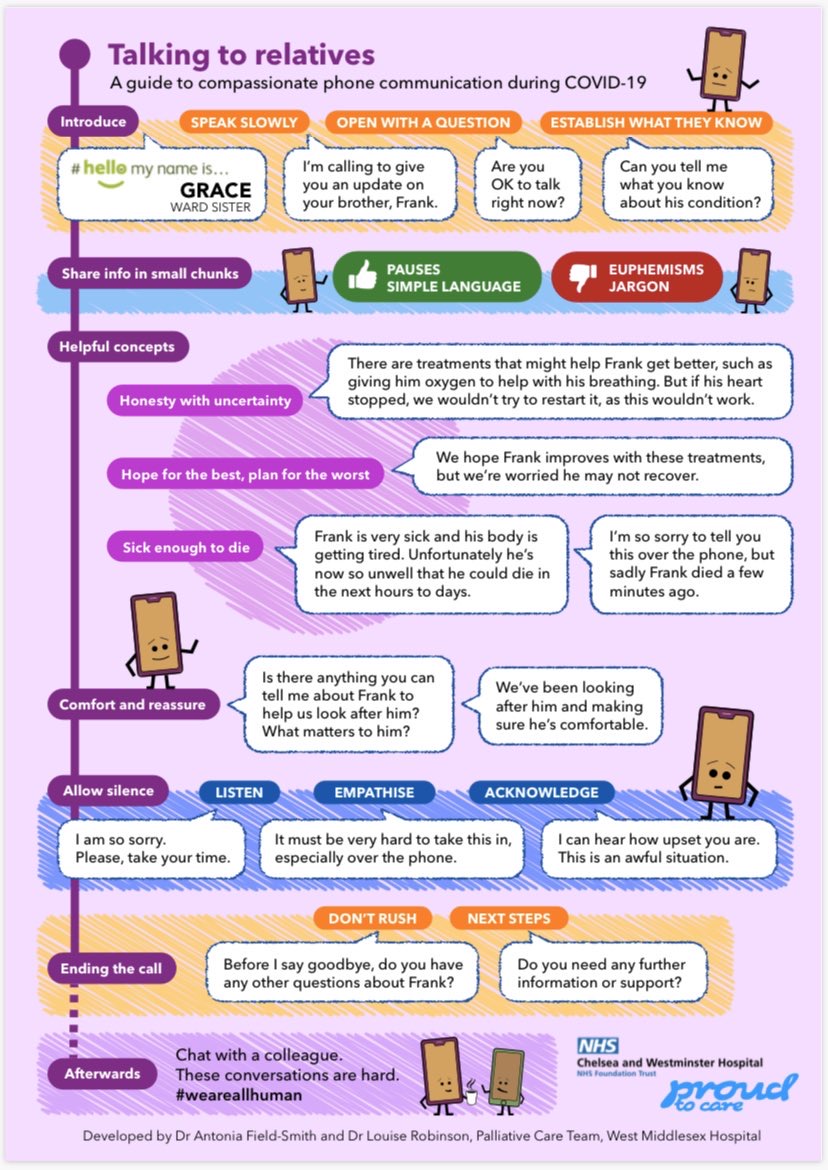 Conversations with relatives about COVID-19 can be challenging.

Think 
What information do I need to tell the relative
How can I keep the language simple

Ask 
If the relative is ok to talk
What the relative already understands about their loved one
If they have any questions or need any other advice or support

Do
Introduce yourself
Comfort and reassure
Allow for silence
Talk to colleagues afterwards
Resources
Real Talk evidence based advice about difficult conversations
VitalTalk COVID communication guide
Health Education England materials and films to support staff through difficult conversations arising from COVID-19.
Version 3.1 20200828
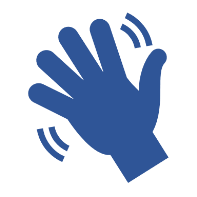 Enabling care home visits
The national care home visiting guidance is here: https://www.gov.uk/government/publications/visiting-care-homes-during-coronavirus/update-on-policies-for-visiting-arrangements-in-care-homes. 
Prior to visits being allowed in care homes in a local authority area, local authority public health and social care teams, on behalf of the director of public health, will assess the suitability of a specified level of visiting guidance for that area taking into account relevant infection and growth rates – please speak with your local authority commissioning team. 

Care homes need to develop a local policy based on a local risk assessment. This policy will need to be communicated/shared with residents and families so they know what to expect. Visiting restrictions will need to brought in if there is an outbreak in the home or a local lockdown. Testing of residents and staff, in combination with effective infection control measures, supports prevention and control of COVID--19 in care homes. You will need to check where visitors are coming from, e.g. area of high transmission.  Prior to each visit check that each visitor does not have symptoms of COVID-19 and they are not self-isolating.

The risks and benefits of visiting each resident need to be discussed with them and their families, where possible there should be only one consistent visitor per resident. For some residents, such as people with dementia or a learning disability there may be a case for allowing a family member to visit in order to reduce distress
Top tips
Some residents may find maintaining social distancing difficult to understand or distressing – explain this to the resident and reassure them prior to and during the visit. Simple language, pictures or social stories may help
Create a visiting appointment system to ensure a manageable number of visitors (dependant on space and staffing) and ensure a record of visitors is kept. Check if the visitor is bringing a gift – wipeable gifts may be acceptable
Where possible visits should happen outdoors (with visitors going directly to the garden) or via a ground floor window. Relevant social distancing, PPE and infection control measures  (e.g. wipeable chairs) will apply
If a indoor visit is required e.g. for end of life, visitors should provided with suitable PPE. Where possible use a separate entrance and exit, use a one way system and plan the most direct route to a residents room avoiding communal spaces. 
Strongly encourage visitors to maintain social distancing wherever possible.
Resources:
Care Home Provider Alliance visitors protocol
British Geriatric Society care home guidance
MHA booklet on visiting a relative with dementia
National Autistic Society social stories to help someone understand the situation
NHS guidelines on visiting at the end of life
NHS guidelines on hospital visitors
Version 3.1 20200828
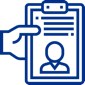 Advance Care Planning and Coordinate My Care (CMC)
Think 
Does the person have an ACP care plan which could be put onto CMC?
If not, could the resident be supported to start a plan in My CMC?
Could your care home register to use CMC to help create CMC plans for approval by your GPs or other senior clinicians?

Ask 
The resident if they would like to talk about their wishes and preferences if they become unwell. Involve those who matter to them in conversations
The resident if their advance care planning discussions can be shared through a CMC care plan

Do  
Assist clinicians in creating CMC plans from existing advance care plans
Help residents (that wish to) complete a My CMC plan to be approved by their GP
Work with GP/community nurses and palliative care teams to finalise and approve plans
Have ACP discussions with new residents and their loved ones when they are admitted.
A blanket policy of Advanced Care Planning/Coordinate My Care/Do Not Attempt Resuscitation is NOT proposed.
Conversations around end of life are challenging, particularly in these difficult times. Residents may want to express their wishes in relation to what care they want if they become unwell.
Open and sympathetic communication with residents and those important to them enables care wishes to be expressed. It is important that people do not feel pressurised in to such conversations and decisions before they are ready. 
Advance care planning discussions should be documented on Coordinate My Care so that urgent care services can view the persons wishes.
Residents can start their own plan through my CMC with family or staff support. That initiated work is then checked, edited and signed off by an appropriate health care professional making it visible to all appropriate users including Urgent Care Services. Alternatively, Nursing Homes can register to use CMC directly.
Resources 
MyCMC Guide for care home staff
CMC contact: coordinatemycare@nhs.net   020 7811 8513
Getting a CMC log on
CMC training including 5 minute video
End of Life Care: Support during COVID-19: Guide
HIN guide to support care homes implement CMC: Guide
Version 3.1 20200828
Supporting care in the last days of life
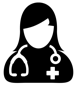 Think 
Have we contacted the family?
Does the resident have a CMC plan? – what are the resident’s wishes and preferences?
Have you considered the spiritual needs of residents and their families?

Do 
Do we have the medication needed to help relieve symptoms (e.g. pain, nausea, breathlessness)?
Can I make the resident more comfortable - are they in pain (look or grimacing), are they anxious (can make breathlessness worse)
Can I use a cool flannel around face to help with fever and breathlessness. Sitting up in bed and opening a window can also help. Portable fans are not recommended
If the person can still swallow honey and lemon in warm water or sucking hard sweets can help with coughing
If having a full wash is too disruptive washing hands face and bottom can feel refreshing

Ask 
The family and resident if they want to connect using technology
The GP or palliative care team or 111 if urgent for advice about symptom control and medication
Some residents will have expressed their wishes to not go to hospital and to stay in the care home and made as comfortable as possible when they are dying. 

A family member is able to visit their relative who is dying. If they are unable to visit, they be can supported to connect using technology.

Common symptoms at the end of life are fever, cough, breathlessness, confusion, agitation and pain. People are often more sleepy, agitated and can lose their desire to eat and drink. 

Breathing can sound noisy when someone is dying – due to secretions, medicine can be given to help.

Some people can become agitated or distressed when dying – provide reassurance and things the person would find comforting e.g. music.
Resources
Guidance on visitors for people in their last days of life: Guide
End of Life Care: Support during COVID-19: Guide
Key to care: End of life care
Royal College of GPs COVID: End of Life Care in community
NICE COVID-19 rapid guidelines managing symptoms in community
End of Lifecare for People with Learning Disabilities
Version 3.1 20200828
Expected and unexpected deaths
What is an expected death?

An expected death is the result of acute or gradual deterioration in the patient’s health and often due to advanced disease and terminal illness. For example, a person having an expected death due to metastatic cancer and unrelated to COVID-19 
A patient diagnosed with COVID-19 who is being treated in the community with end of life care plans in place, would be an expected COVID-19 death and should be managed according to their end of life care plan. This will include patients with confirmed COVID-19 who have been discharged from Hospital to a care home with an end of life plan.

During core practice hours: call the person’s registered general practice 

Outside of core practice hours: call NHS 111*6
What is an unexpected death?

These are deaths where the resident has died suddenly or without the cause being expected due to illness, or where the cause is unknown. This will include all cases where the death may be due to accident, apparent suicide, violent act and any other death that is not medically expected

Call NHS111*6
Verification of Death will need to be completed in the home soon after death. This can be done either by suitably trained Health Care Professional, such a registered nurse in the care home who has completed the correct training*, or another suitably trained Health Care Professional available to visit (eg. district/community nurse). 

The Learning Disabilities Mortality Review (LeDeR) Programme was set up to review every death of a person with a learning disability over the age of 4. You can find out more about LeDeR and notify the LeDeR that someone has died here.
Resources
	*Special Edition of Care After Death: Registered Nurse Verification of Expected Adult Death (RNVoEAD) guidance
Version 3.1 20200828
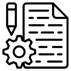 Verification of death: national guidance
The national guidance on verification of death can be found here: https://www.gov.uk/government/publications/coronavirus-covid-19-verification-of-death-in-times-of-emergency/coronavirus-covid-19-verifying-death-in-times-of-emergency 

The guidance covers deaths in care homes (under community settings) which are expected including confirmed and unconfirmed COVID-19 cases.

The guidance states that “verification of death is performed by professionals trained to do so in line with their employers’ policies (for example medical practitioners, registered nurses or paramedics) or by others with remote clinical support.” 

Equipment to assist verification of death includes:
Pen torch or mobile phone torch
Stethoscope (optional)
Watch or digital watch times
Appropriate personal protective equipment (PPE)

Process of verification in this period of emergency:
1. Check the identity of the person – for example photo ID.
2. Record the full name, date of birth, address, NHS number and, ideally, next of kin details.
3. The time of death is recorded as the time at which verification criteria are fulfilled.

For remote clinical support:
During core practice hours call the residents GP. Out of hours call NHS111*6  where a clinician will provide remote support to work through the process
Version 3.1 20200828
Care after death: using PPE and IPC
If the deceased person has suspected or confirmed COVID-19:

PPE should be used, consisting of disposable plastic apron, disposable plastic gloves and a fluid-resistant surgical mask. Click on this link for more information

Ensure that all residents maintain a distance of at least two metres, or are in another room from the deceased person and avoid all non-essential staff contact with the deceased to minimise risk of exposure

If a member of staff does need to provide care for the deceased, this should be kept to a minimum

You should follow the usual processes for dealing with a death in your care home, ensuring that infection prevention and control measures are implemented

Staff in residential care settings are requested to inform those who are handling the deceased when a death is suspected or confirmed to be COVID-19 related as required. This information will inform management of the infection risk.

Following Verification of Death, care after death must be performed according to the wishes of the deceased as far as reasonably possible. The deceased should be transferred to the mortuary/funeral directors as soon as practicable. PHE guidance on the care of the deceased with suspected or confirmed coronavirus must be followed. Click on this link for more information.
Mementoes/keepsakes (e.g. locks of hair, handprints, etc) should be offered and taken at the time of care after death, as they will not be able to be offered at a later date. Mementoes should be placed in a sealed bag and the relatives must not open these for 7 days.
Version 3.1 20200828
Supporting care home staff wellbeing
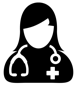 The COVID-19 outbreak is affecting us all in many ways: physically, emotionally, socially and psychologically. It is a normal reaction to a very abnormal set of circumstances. It is okay not to be okay and it is by no means a reflection that you cannot do your job or that you are weak. Some people may have some positive experiences, such as taking pride in the work, or your work may provide you with a sense of purpose. Managing your emotional well-being right now is as important as managing your physical health. If you are concerned about your mental health, your GP is always a good place to start. If it is outside of working hours, contact the crisis line of your borough which is here or if you are known to services, please call your Care Coordinator or the service responsible for your care. 

Below are some things to consider to support your own wellbeing:
These times are temporary and things will get better
Consider and acknowledge how you are feeling and coping, reflecting on your own needs and limits
Ask for help if you are struggling. Asking for help when times are difficult is a sign of strength
Stay connected with colleagues, managers, friends and family. Where possible do check on the needs of colleagues and loved ones
A lot of things might feel out of your control at the moment. It can help to focus on what we can control rather than what we cannot
Acknowledge that what you and your team are doing matters. You are doing a great job!
Choose an action that signals the end of your shift and try to rest and recharge when you are home 

To speak to someone::
Urgent Support: Good-Thinking’s Urgent Support page has numbers and links to help you access urgent support, 
1:1 Mental health support 24 hours a day: Text FRONTLINE to 85258 for a text chat or call 116 123 for a phone conversation
Visit Bereavement Support Online or call the free confidential bereavement support line (Hospice UK), on 0300 303 4434, 8am – 8pm
NHS Psychological therapy (IAPT): Search here to find out how to get access to NHS psychological therapy (IAPT)
Finances: If relatives of staff are financially effected by COVID-19, they can access the Money Advice Service web-chat or call 0800 138 1677, from www.moneyadviceservice.org.uk 
See next slide for more resources
Version 3.1 20200828
Staff mental health and emotional wellbeing
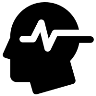 Evidence-based apps and personalised online tools:
Worry and anxiety: The free Daylight phone app teaches you to manage worry and anxiety by offering audio-led guidance tailored to you
Sleep: Sleepio is a highly personalised free digital sleep-improvement program which helps you get to the root of poor sleep.

Work and well-being:
Going Home checklist: Find simple steps to help you manage your own wellbeing at the end of each working shift in this video 
Risk Assessment BAME staff: Use Risk Reduction Framework for staff at risk of COVID-19 infection (pages 9 and 10) here and assessment here
Preventing work related stress: Use Health and Safety Executive’s talking toolkit for preventing work related stress here
‘Mental Health and Psychosocial Support for Staff, Volunteers and Communities in an Outbreak of Novel Coronavirus’: Guidance from the British Red Cross for staff, volunteers and communities. Can be found here
Mental Health at work: Information and resources for managers on taking care of your staff. Learn how to support your staff here
Anxiety and worry: Access the Guide to managing worry and anxiety amidst uncertainty from Practitioner Health (Psychology Tools) here

Further resources:
The stigma of COVID-19 can cause distress and isolation. Learn how to fight it here
Building your own resilience, health and wellbeing website is a resource from Skills for Care
Reflective debrief after a death: Support carers to take time grieving and reflecting together about the person that has passed away, what happened leading up to the death, what went well, and what didn’t go so well, what could have been done differently, and what needs to change as a result of the reflection – Resource from ‘What’s Best for Lily’ by UCL Partners. Find out how to do this by downloading resources here.
Care Workforce COVID-19 app: Get information and advice, swap learnings and ideas, and access practical resources on looking after your own health and wellbeing. Signup here or download the app using an Apple or Android phone.
For access to more tips, free guides, assessments and signposted resources, visit Good Thinking
Version 3.1 20200828
Data Security and Protection Toolkit update
The Data Security and Protection Toolkit (DSPT) is a free, online self-assessment for health and care providers to evaluate and improve their information governance, data and cyber security. The DSPT will help ensure your policies and systems are secure and meet information governance, data security and CQC requirements. It will also help you manage risks and share information with other health and care services securely, appropriately and with peace of mind.

To support the COVID-19 response, NHSX temporarily waived the requirement for social care providers to complete the Data Security and Protection Toolkit (DSPT) before accessing NHSMail. 

All social care providers using NHSMail must register with the DSPT (i.e. sign up and provide contact details) by 30th September 2020. This will enable the DSPT team to more easily contact and support providers, including those operating under the waiver. Revised guidance on how to register with the DSPT is available on the Digital Social Care website. 

This is the only action that providers are required to do before 30th September 2020 to ensure ongoing NHSMail access. While care providers must register by 30th September, they are not yet required to complete or comply with the DSPT

A new version of the DSPT for social care will launch in October that’s specifically designed for adult social care providers. This will include useful guidance linked to the Digital Social Care website, relevant for all types of care and support services, including residential and nursing homes, supported living, homecare, extra care, shared lives and day services. If you have any questions ahead of this time please email hlp.londonchnhsmailrequests@nhs.net and one of the team will come back to you.
Think 
Who is your Data Security Champion within your home? 
Is this supported by your head office team? 

Ask 
Who is going to register your home on the DSPT? This may be completed on behalf of your home if you are part of a larger organisation. 

Do
All adult social care providers in England who have not already registered with the DSPT should do so by 30th September 2020, so that we can let you know when the new version of the DSPT has launched and how to access support.
To support you with this Digital Social Care have created guidance how to register.
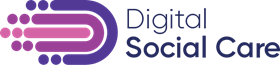 Version 3.1 20200828
[Speaker Notes: Updated resources]
Change log
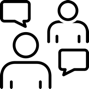 Version 3.1 20200828